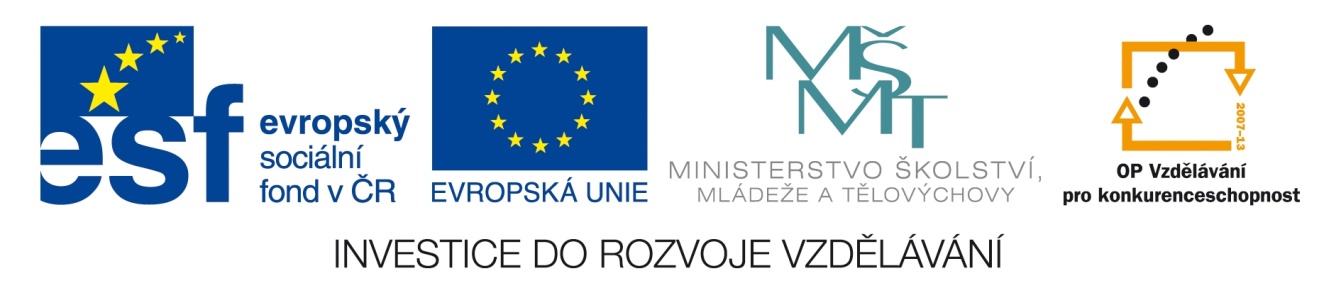 Registrační číslo projektu: CZ.1.07/1.1.38/02.0025
Název projektu: Modernizace výuky na ZŠ Slušovice, Fryšták, Kašava a Velehrad
Tento projekt je spolufinancován z Evropského sociálního fondu a státního rozpočtu České republiky.
SVĚTOVÁ PRŮMYSLOVÁ VÝROBA
Z_147_Hospodářství_Světový průmysl
Autor: Mgr. Helena Nováková

Škola: Základní škola Slušovice, okres Zlín, příspěvková organizace
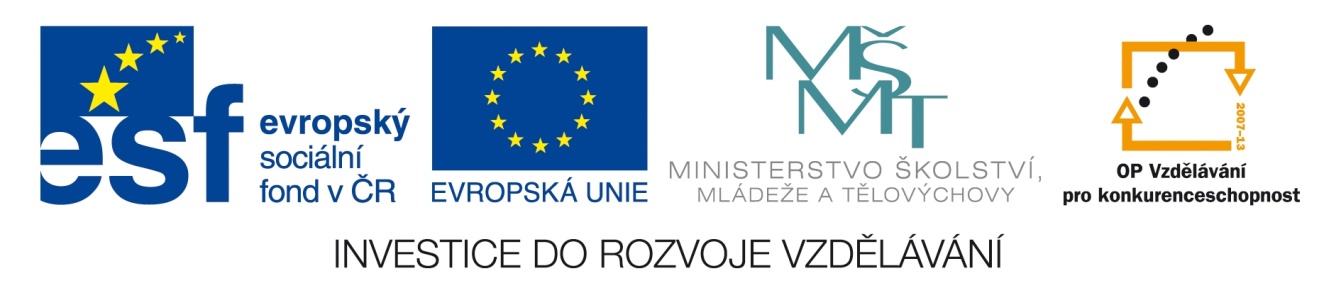 Anotace:
Digitální učební materiál je určen pro seznámení žáků se sekundárním sektorem hospodářství (Světový průmysl)
Materiál vysvětluje základní a nezbytné informace a zároveň žáka aktivně zapojuje formou doprovodných aktivit do vyučovacího procesu
Je určen pro předmět zeměpis a ročník devátý
PRŮMYSL
významné odvětví světového hospodářství
z hlediska sektorového rozdělení patří do:
primárního sektoru
sekundárního
sektoru
terciérního sektoru
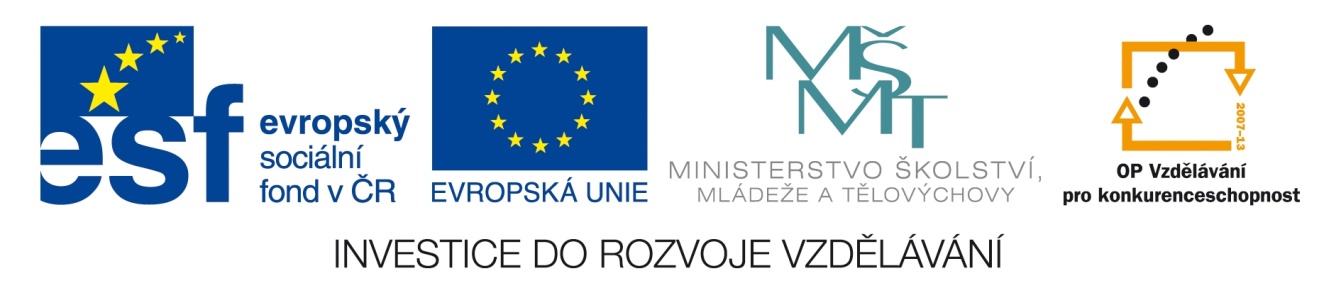 Pokus se vysvětlit pojem INDUSTRIALIZACE
= zprůmyslnění – přeměna zemědělské společnosti na společnost průmyslovou
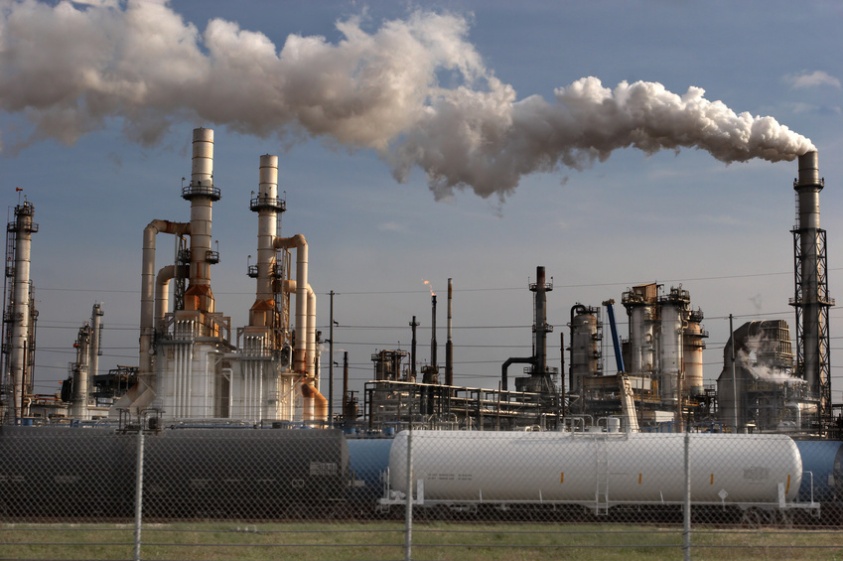 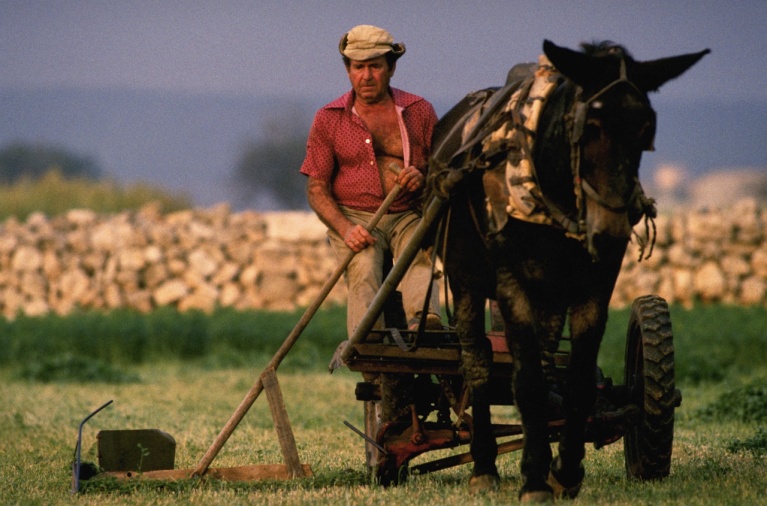 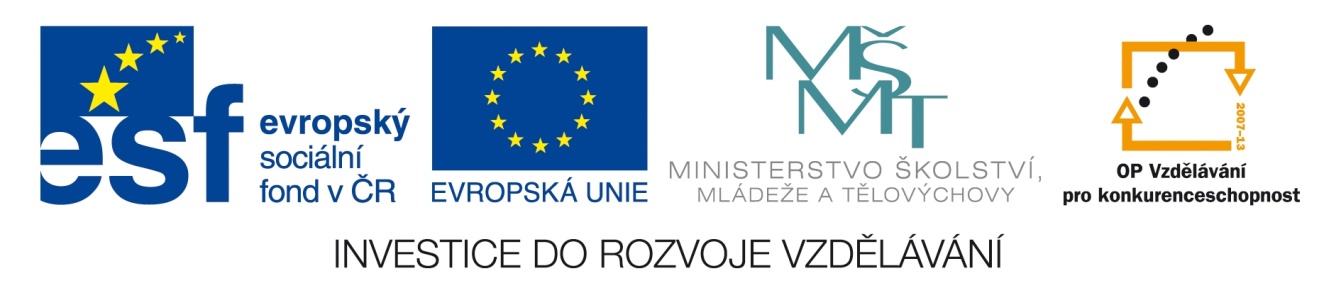 Pokus se uvést vše, k čemu se dají průmyslové výrobky využívat...
např. k práci, v domácnosti, ve volném čase (pračky, auta, sportovní potřeby atd.)
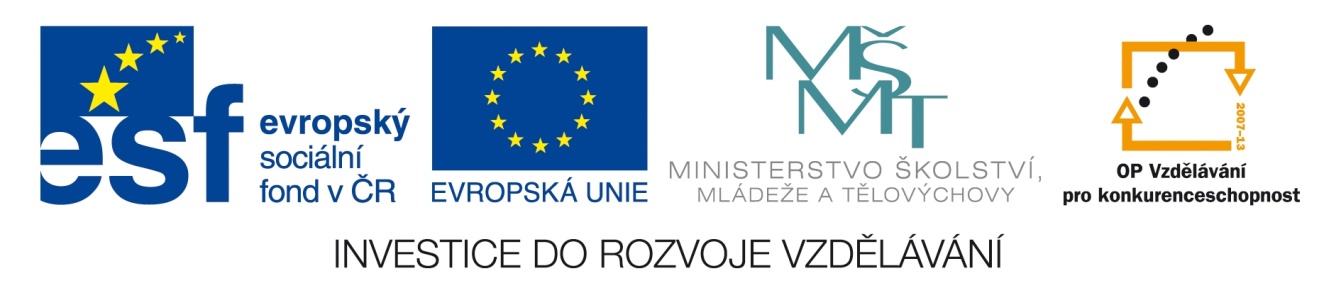 Průmyslová revoluce
zásadní změny ve všech hospodářských sektorech
vyberte co tomu odpovídá


V jakém období ve světě proběhla?
přechod od ruční výroby ke strojní výrobě v továrnách
přechod od strojní výroby v továrnách k ruční výrobě v manufakturách
ve 12. až 14.stol
v 15. až 17.stol
v 18. až 20.stol
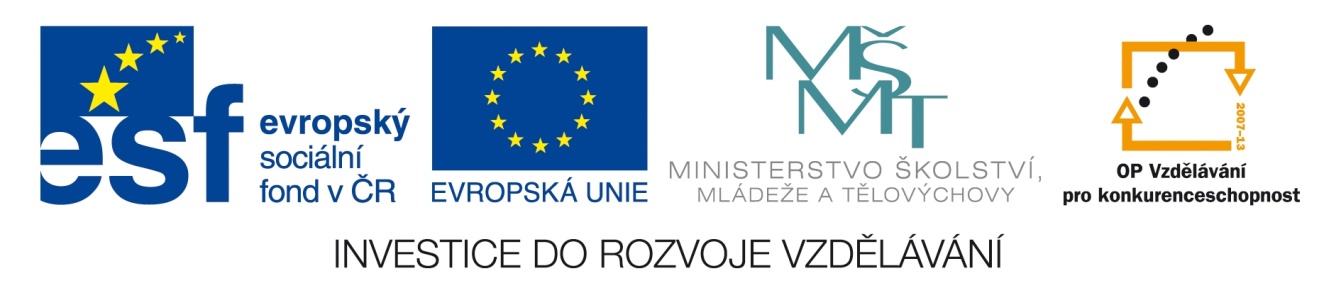 základní dělení průmyslu:
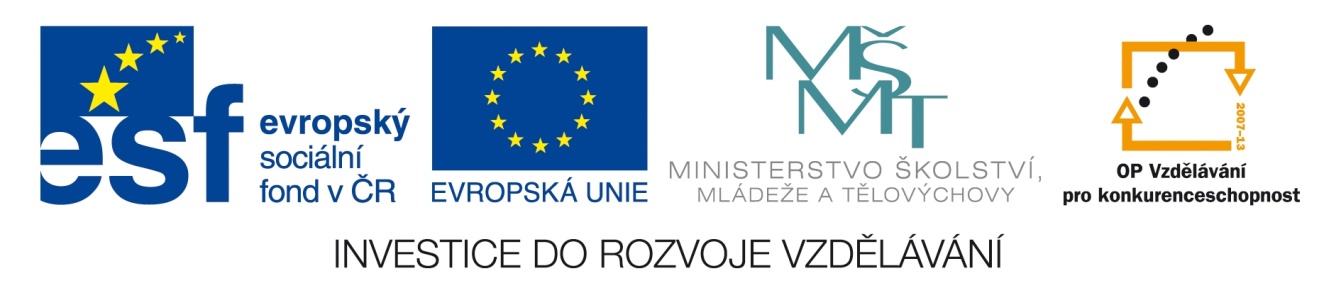 další dělení:
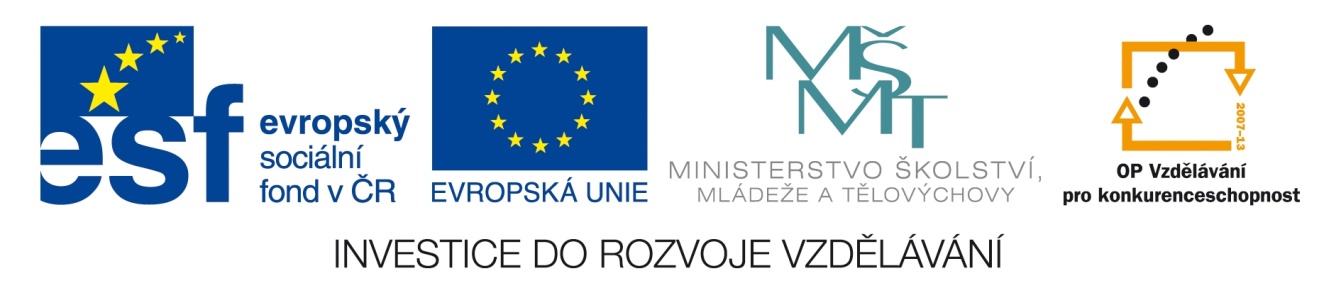 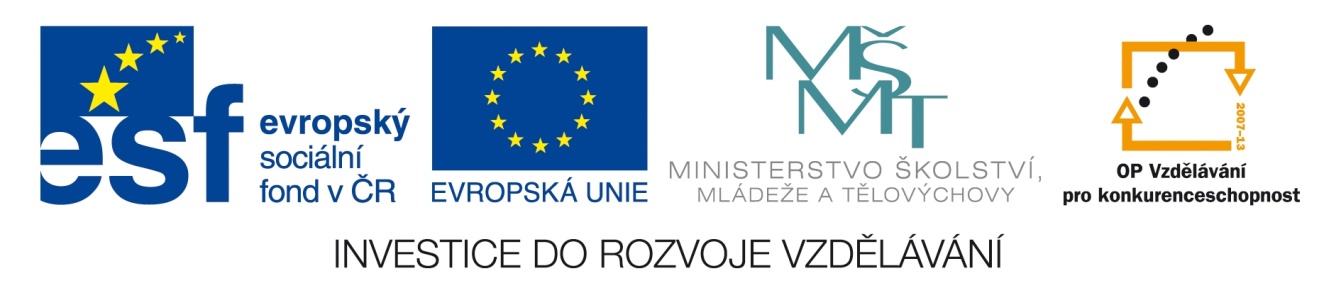 Rozdělte výrobky podle toho, zda jsou výsledkem lehkého nebo těžkého strojírenství
LEHKÉ
TĚŽKÉ
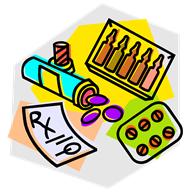 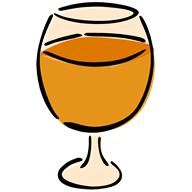 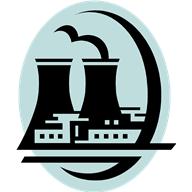 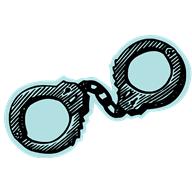 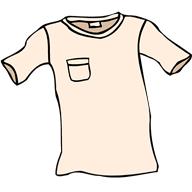 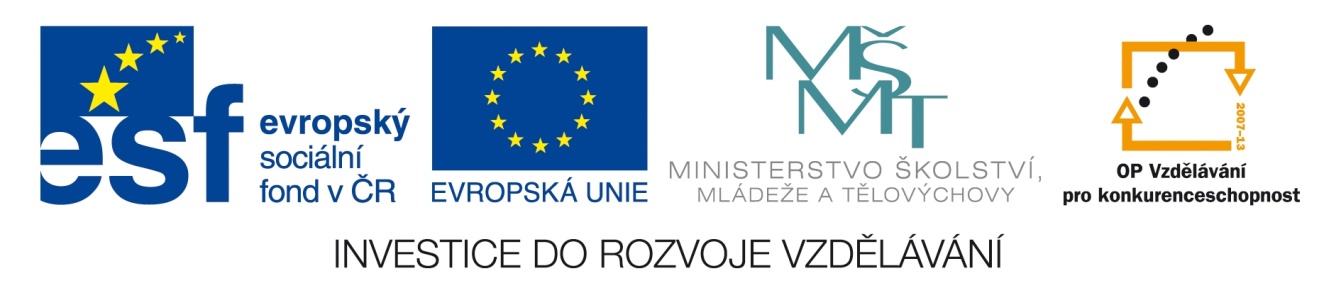 Vyberte státy, ve kterých pracuje více než 30% obyvatel v průmyslu:
Velká Británie
Česká republika
Alžírsko
Brazílie
Mongolsko
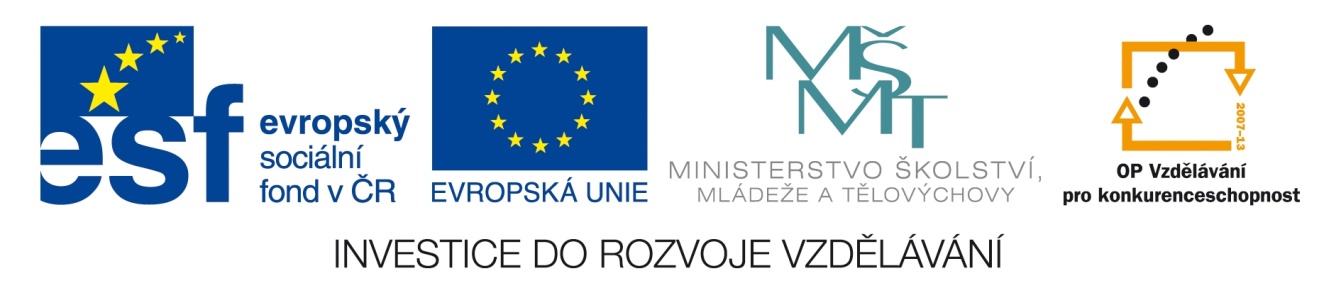 Ve kterých státech převažuje dovoz průmyslových výrobků nad vývozem
Rusko
Francie
Švédsko
USA
Austrálie
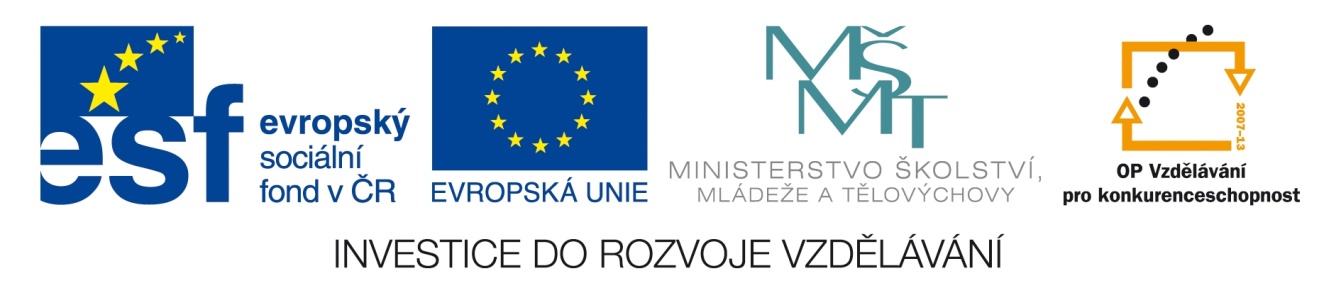 konec
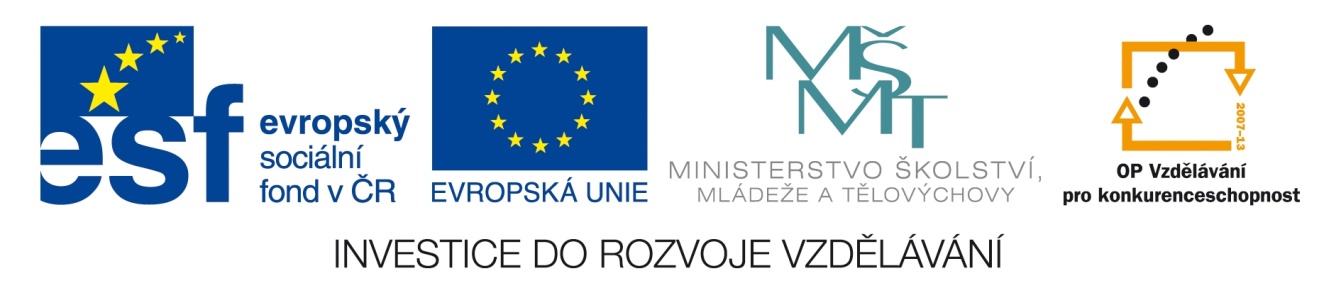